2025. AASTA EELARVE
Aime Roosioja
Türi valla finantsjuht
08.10.2024
1
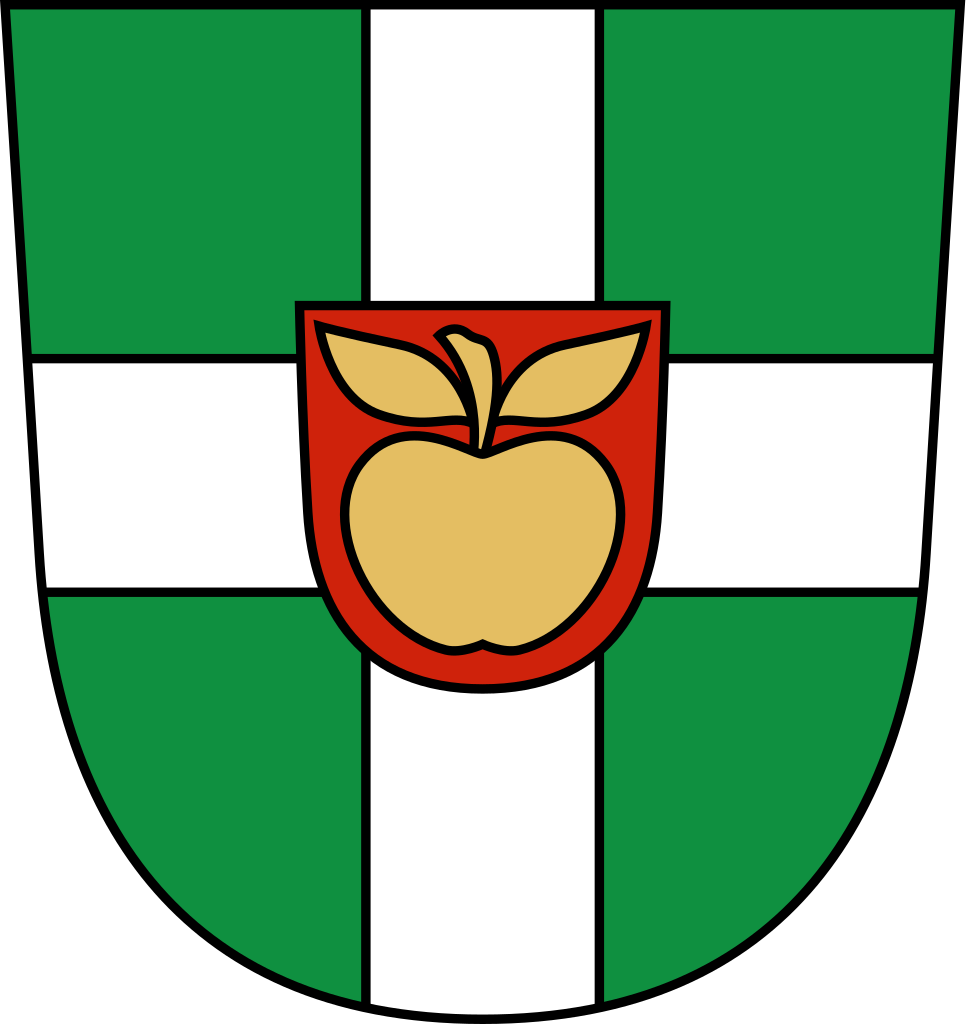 Kus oleme? Ehk meie finantsolukorra indeks
https://minuomavalitsus.ee/omavalitsuste-finantsolukorra-indeks
Meie indeks 2023 – 2,43
Meie indeks 2022 – 2,57
Arvestuses on 7 näitajat: netovõlakoormus põhitegevuse tulemist, põhitegevuse tulem amortisatsioonist, likviidsed varad ja reservid põhitegevuse kuludest, KOV töötaja töötasu riigi ja regiooni keskmisest, põhitegevuse tulude reaalkasv, finantskulud põhitegevuse tulemist, hoonete seisund
EFEKTIIVSUSE NÄITAJAD:
Töötajaid 1000 el kohta  41,0 – 46,4 –keskus tagamaaga – 43,3
Kooli klasside täitumus – 19,7 – 14,2 – 19,1
Lasteaia rühmade täitumus  18,2- 16,6 – 17,5
08.10.2024
2
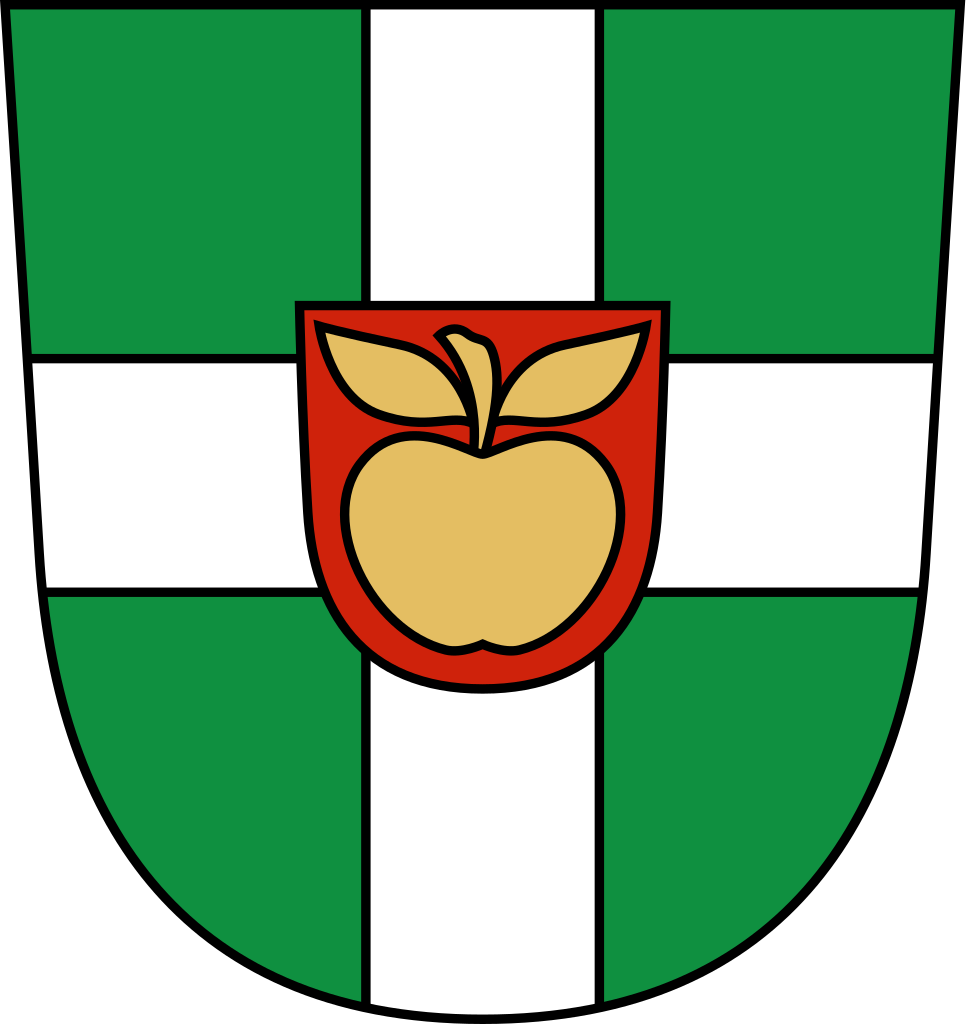 Millest oleme lähtunud:
Kohaliku omavalitsuse seadus (KOKS)
Kohaliku omavalitsuse finantsjuhtimise seadus (KOFS)
Türi valla finantsjuhtimise kord
Türi valla arengukava ja eelarvestrateegia perioodiks 2025 – 2028
Avaliku sektori finantsarvestuse ja –aruandluse juhend (üldeeskiri)
08.10.2024
3
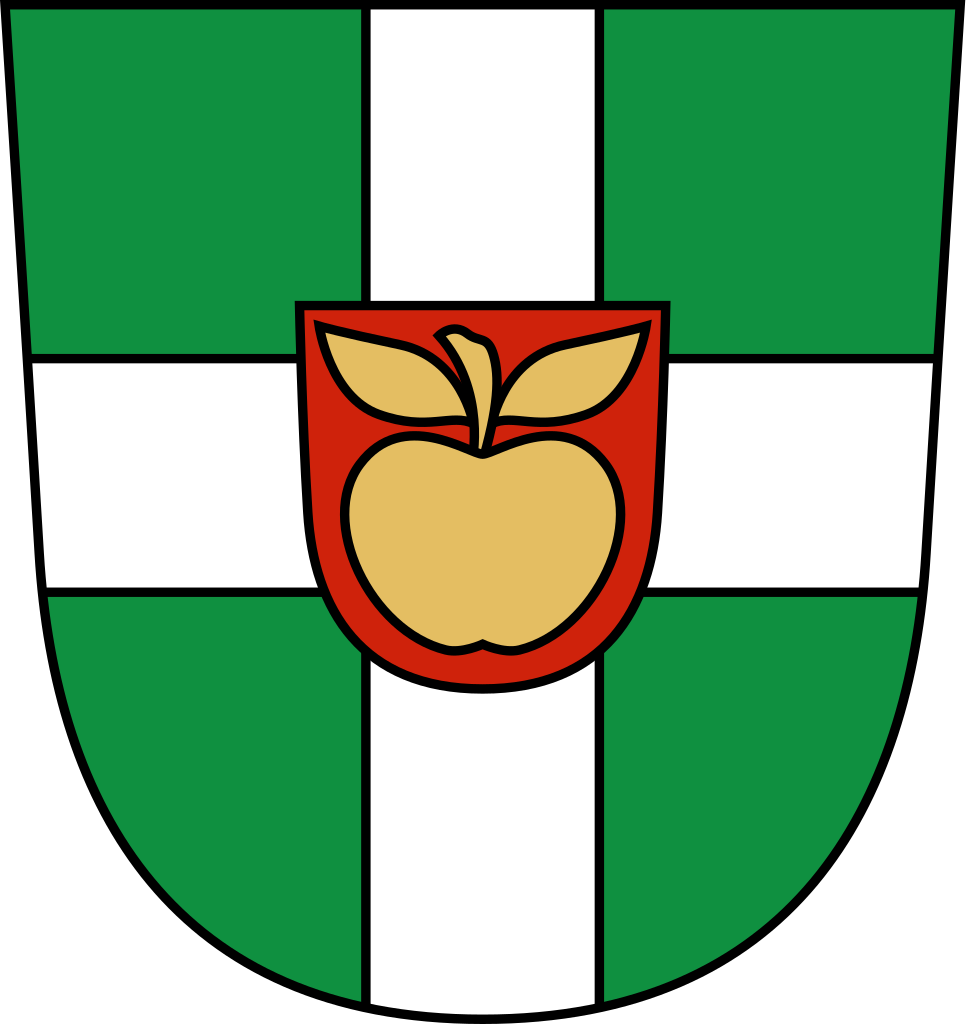 Eelarve koostamine ja sisu
Eelarve on TEKKEPÕHINE, st eelarve tulud ja kulud kajastuvad majandustehingute tegemise hetkel, mitte siis kui raha laekub või kui väljamakseid tehakse.
Eelarves ei ole arvestatud mitterahalist mõju, nt amortisatsiooni ning müüdava põhivara jääkväärtuse mahakandmise kulud.
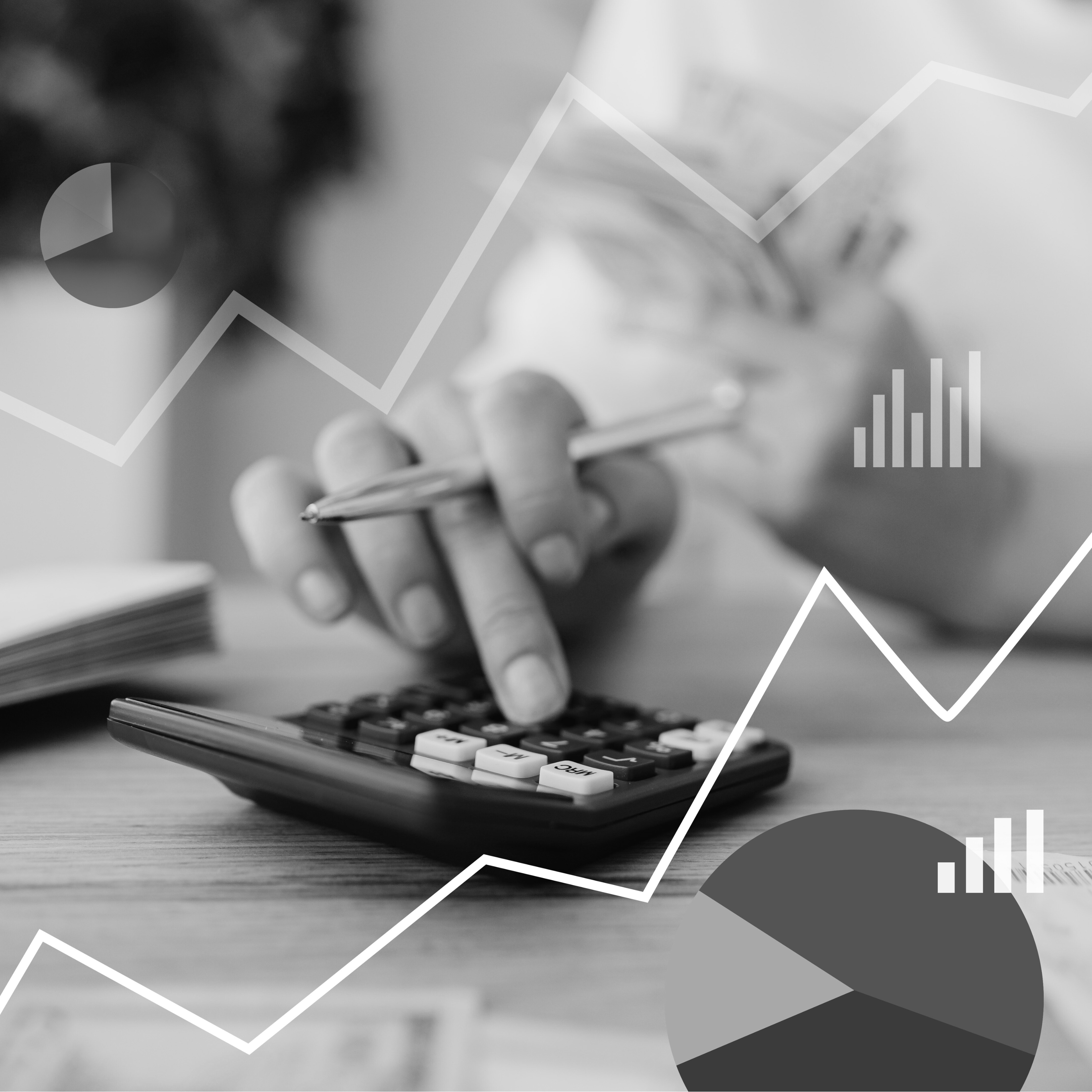 08.10.2024
4
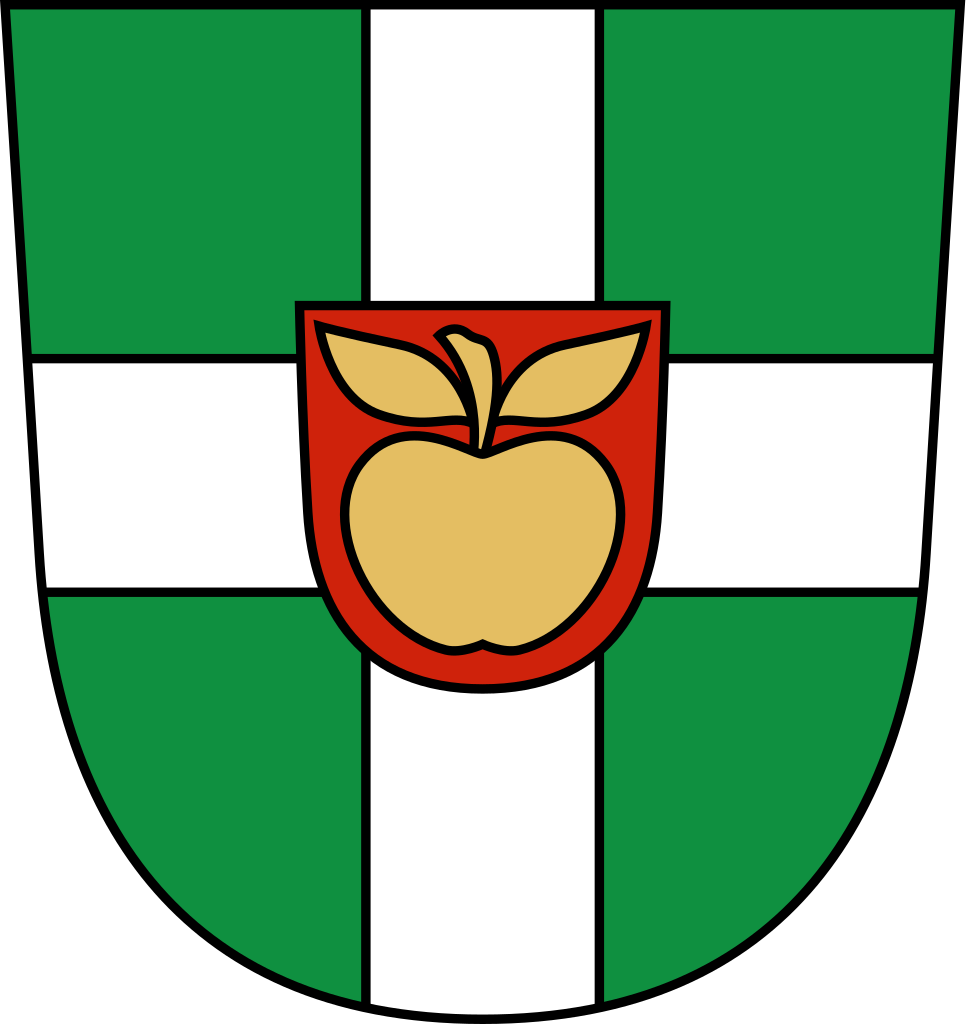 Eelarve eelnõu kogumaht on      25 549 089,81 eurot
08.10.2024
5
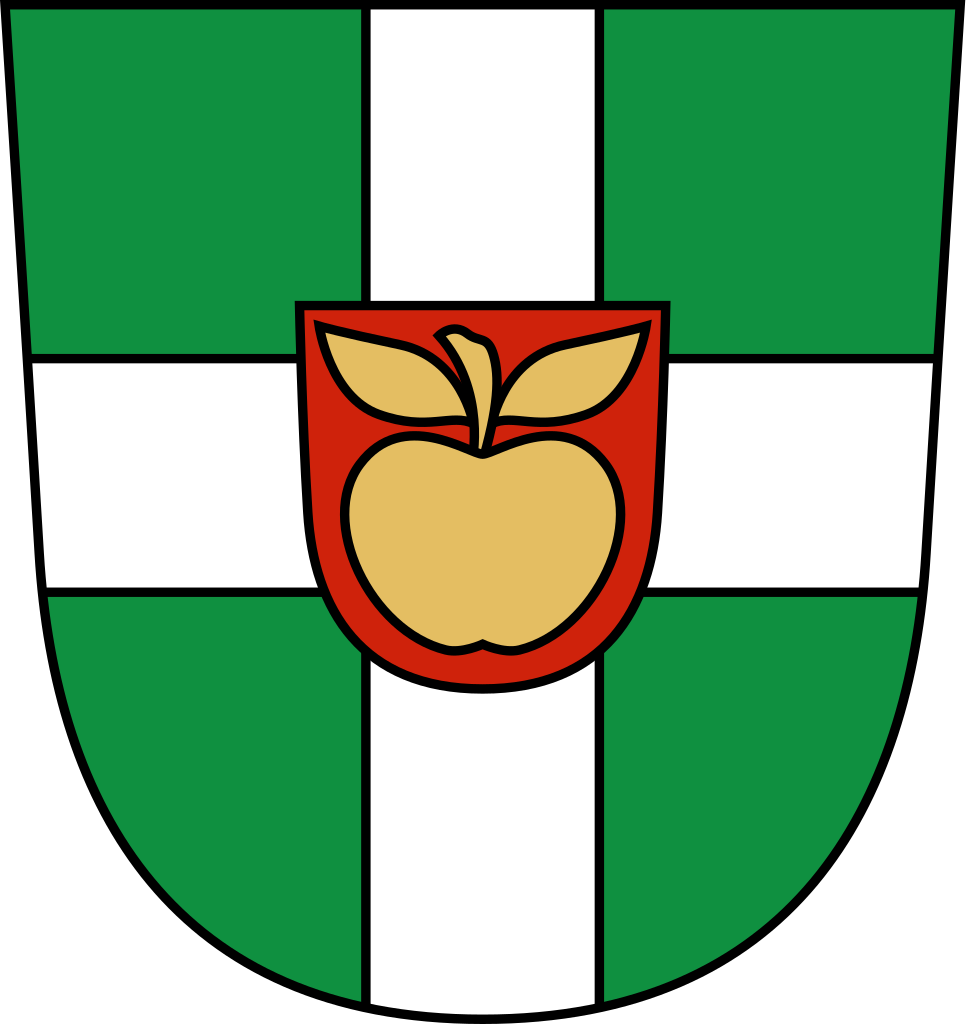 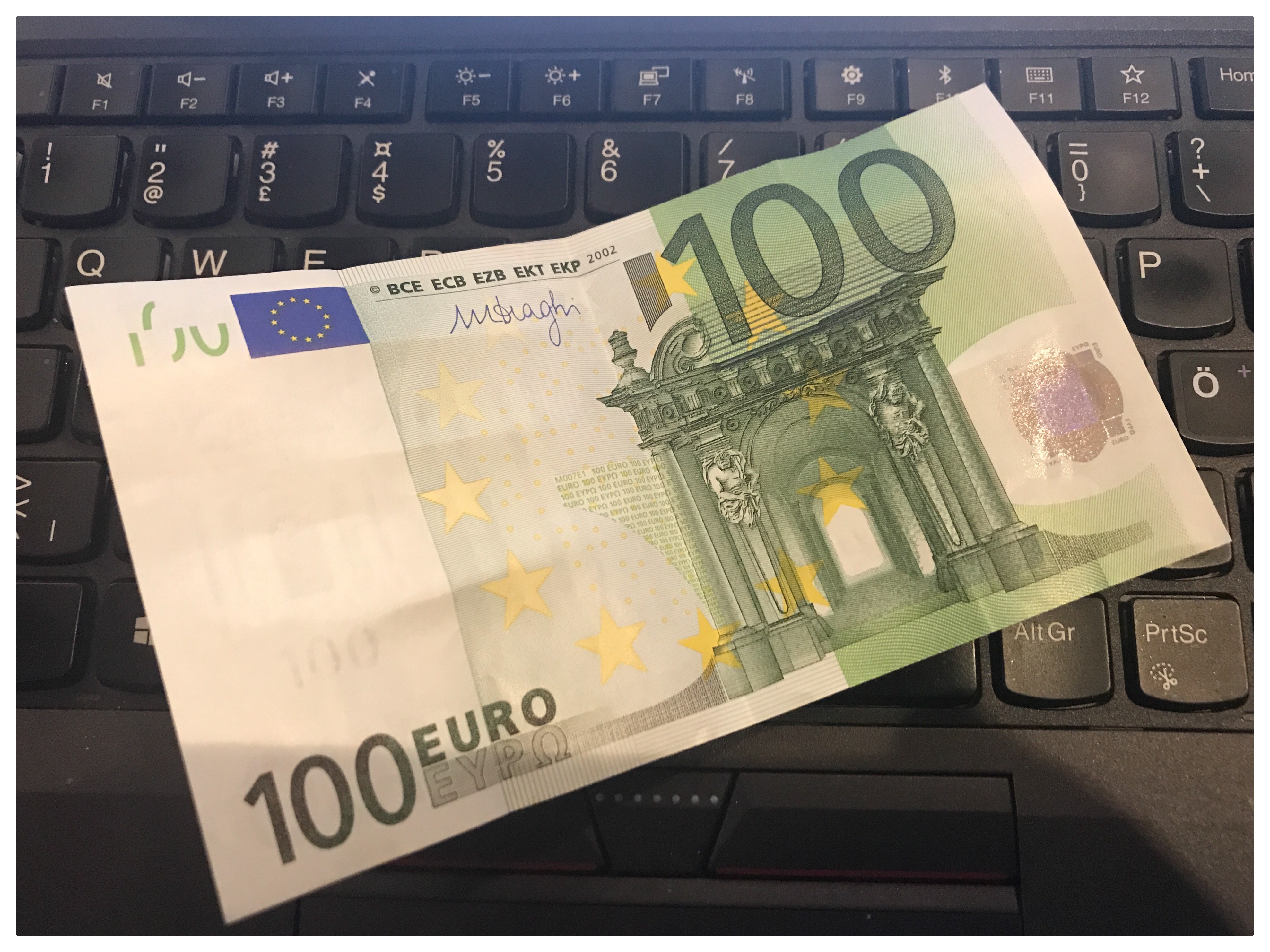 TULUDPõhitegevuse tulud – 21 926 892 eurotInvesteeringutulud – 1 630 623,81 eurotKohustuste võtmine –1 991 574 eurot
08.10.2024
6
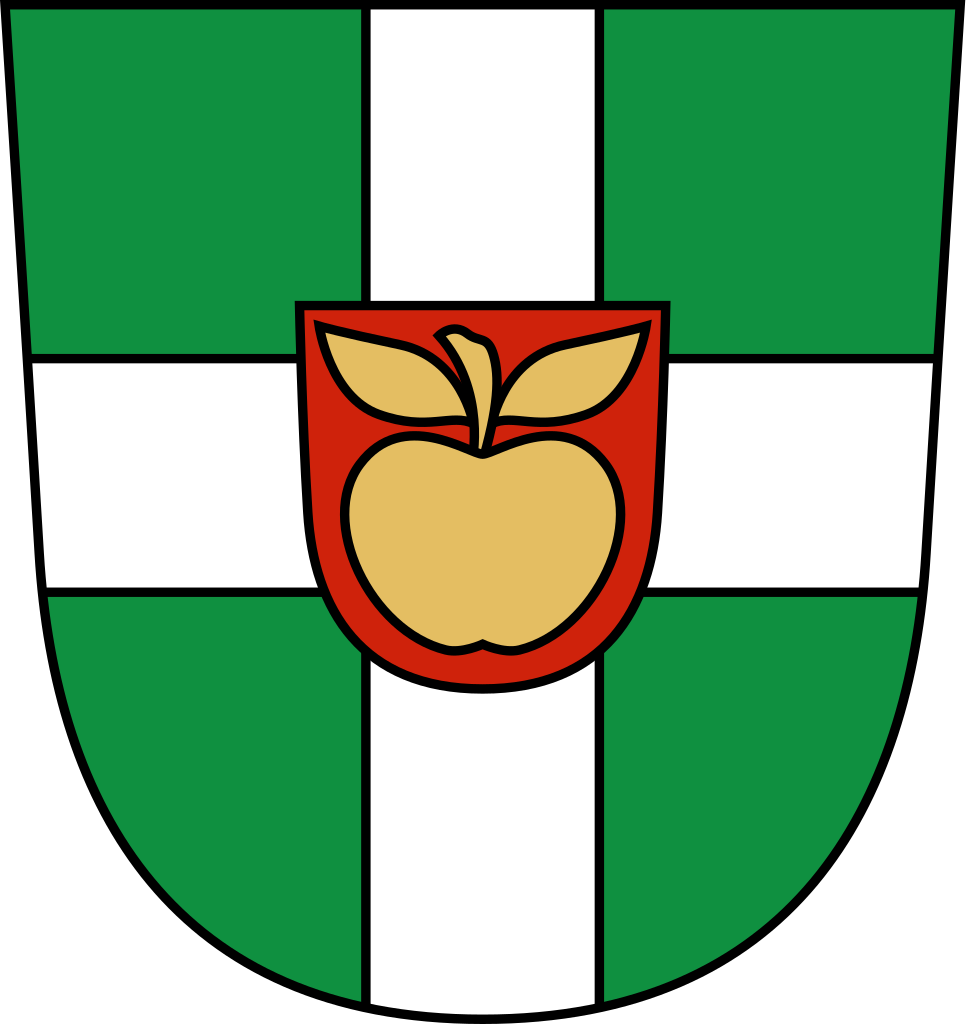 KULUD
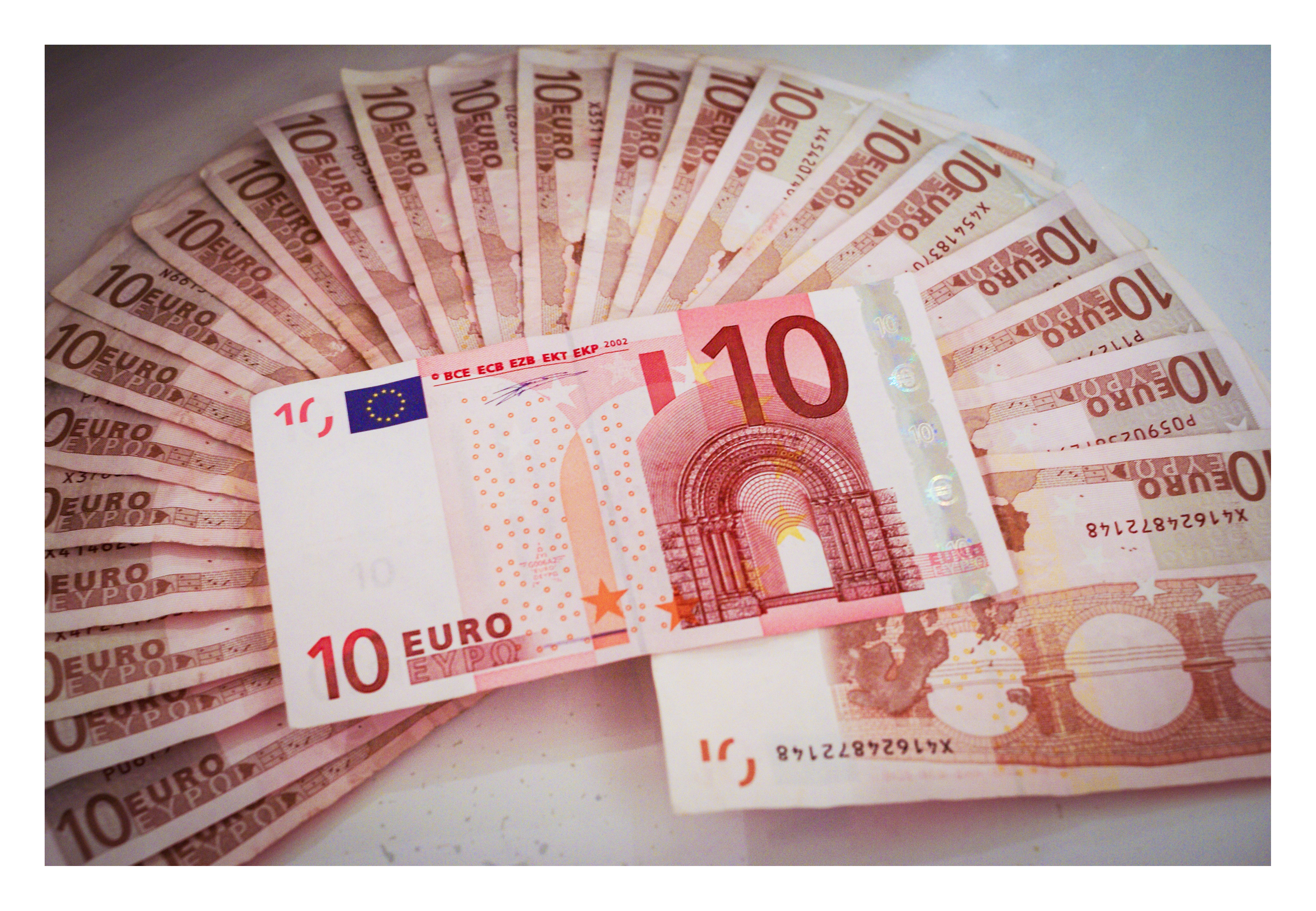 Põhitegevuse kulud –
20 655 687 eurot
Investeeringu kulud –
4 158 897,81 eurot
Kohustuste tasumine 
734 505 eurot
08.10.2024
7
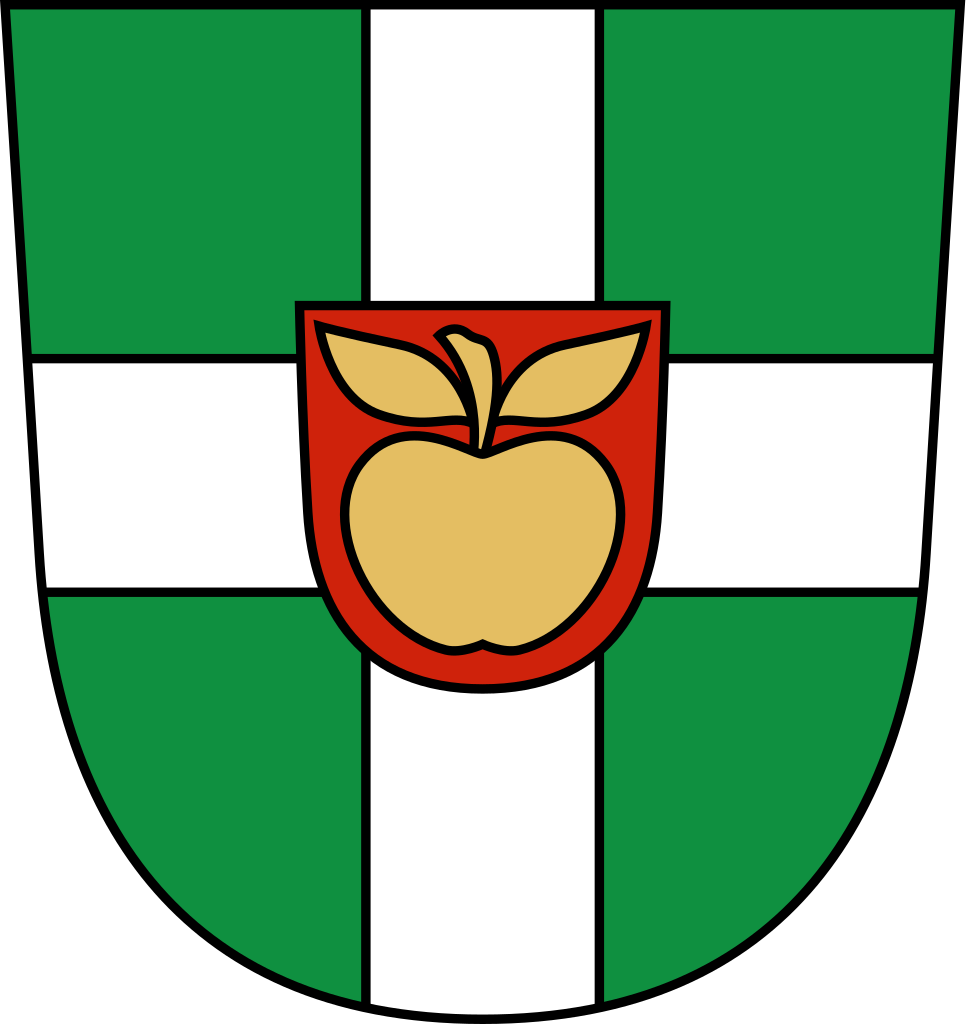 Eelarves on arvestatud
Tasandus- ja toetusfond 2024. aasta tasemel, va toetusfondis ei ole arvestatud huvitegevuse toetusega ja hariduse kulusid on vähendatud 100 000 eurot;
Füüsilise isiku tulumaks on planeeritud 6,37% suurem kui 2024. aasta eelarve (eeldatava eelarve täitmisega 5,3);
Maamaksu kasv järgmisel aastal 32,73%
Investeeringu tulud – Türi Lasteaed Lokuta hoone   913 760 eurot, Mehaanika 1 ja 3 toetus 593 572 eurot,
Türi Põhikooli kaasav aed projekt 59 991,81 eurot.
Laenude refinantseerimine
08.10.2024
8
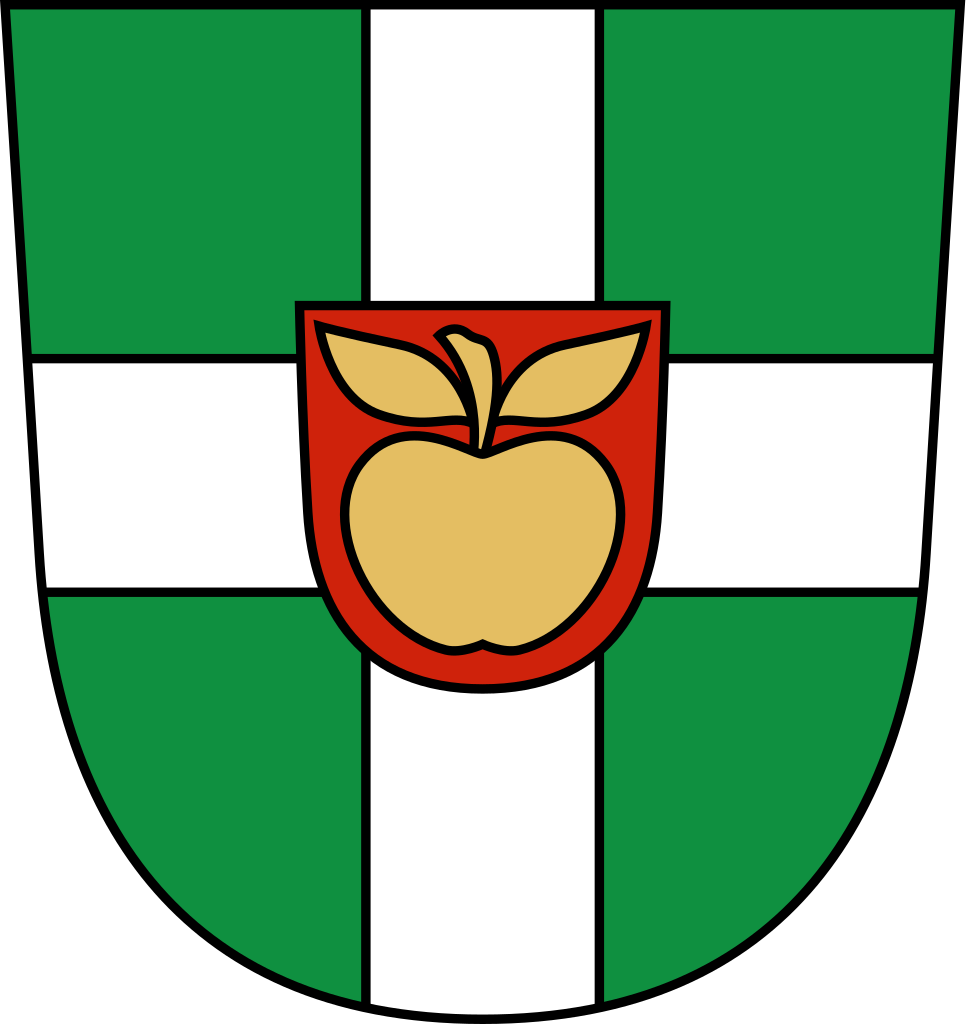 Eelarves ei ole arvestatud
Tasandus- ja toetusfondi „õigeid“ numbreid
Alampalga kasvu (ei ole hetkel veel kinnitatud Vabariigi Valitsuse poolt), kuid eeldatavalt on see 886 eurot.
Meie põhitegevuse kulude tõusuga – ei palga ega majanduskulude tõusuga – on säilitatud 2024. aasta tase.
08.10.2024
9
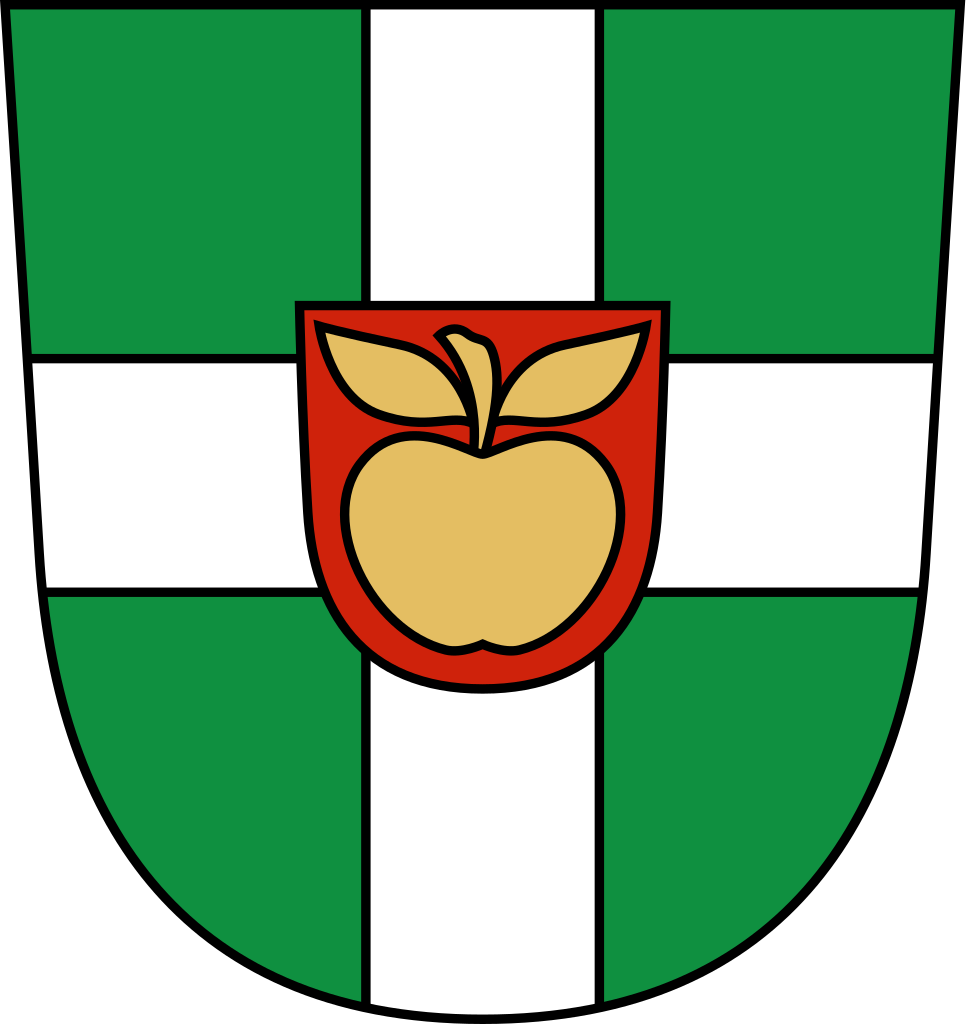 EELARVE ÜLESEHITUS
Määrus koos seletuskirjaga
Lisa 1 – Exceli tabel ehk vastavalt volikogu poolt kinnitatud liigendus
Lisa 2 seletuskiri, milles on:
2023. aasta eelarve, 2023 aasta täitmine, 2024. aasta eelarve, 2024. aasta täitmine seisuga 15. november, 2025. aasta eelarve eelnõu
Seletuskirjal on lisad:
Lisa 1 Asutuste omatulu liikide ja hallatavate asutuste kaupa;
Lisa 2 Laenu põhiosa maksed – hetkel ei ole numbreid, sest refinantseerimise andmeid veel ei ole;
Lisa 3 intresside maksed – hetkel ei ole numbreid, sest refinantseerimise andmeid veel ei ole;
Lisa 4 Asutuste põhitegevuse kulude eelarved (kõik tegevusalad koos)
08.10.2024
10
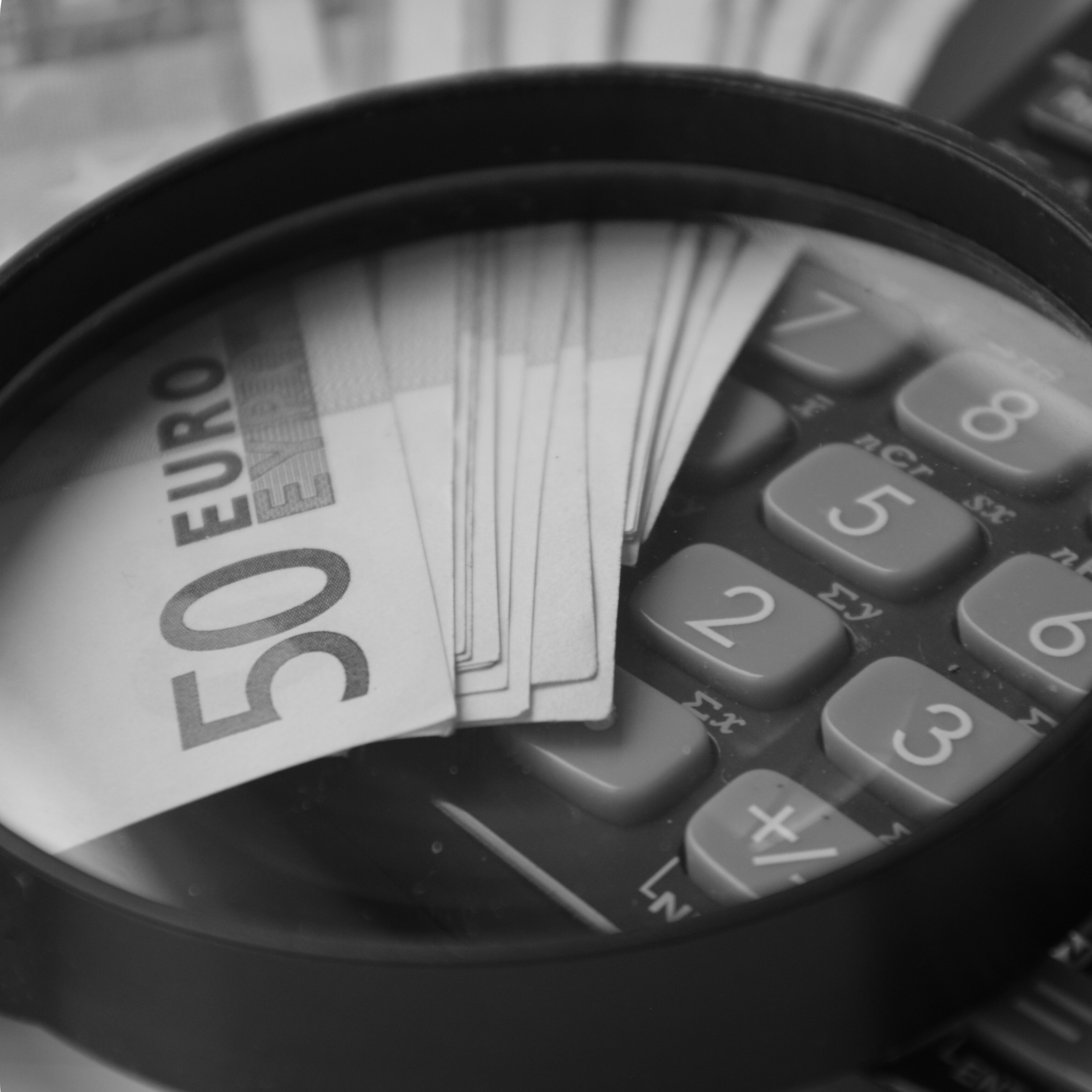 TULUMAKS
Laekub 5,5% (2,5%) pensionidelt
Laekub 11,29 % (11,89) muudelt tuludelt
08.10.2024
11
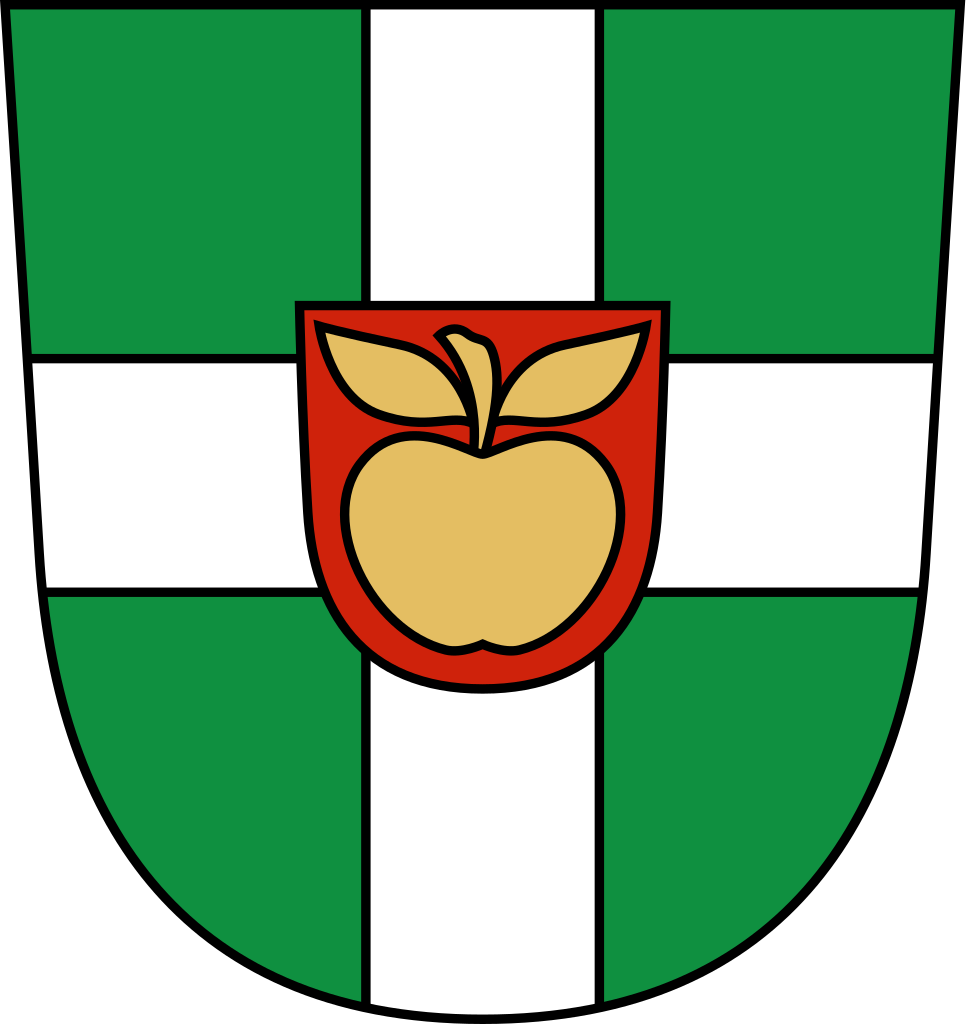 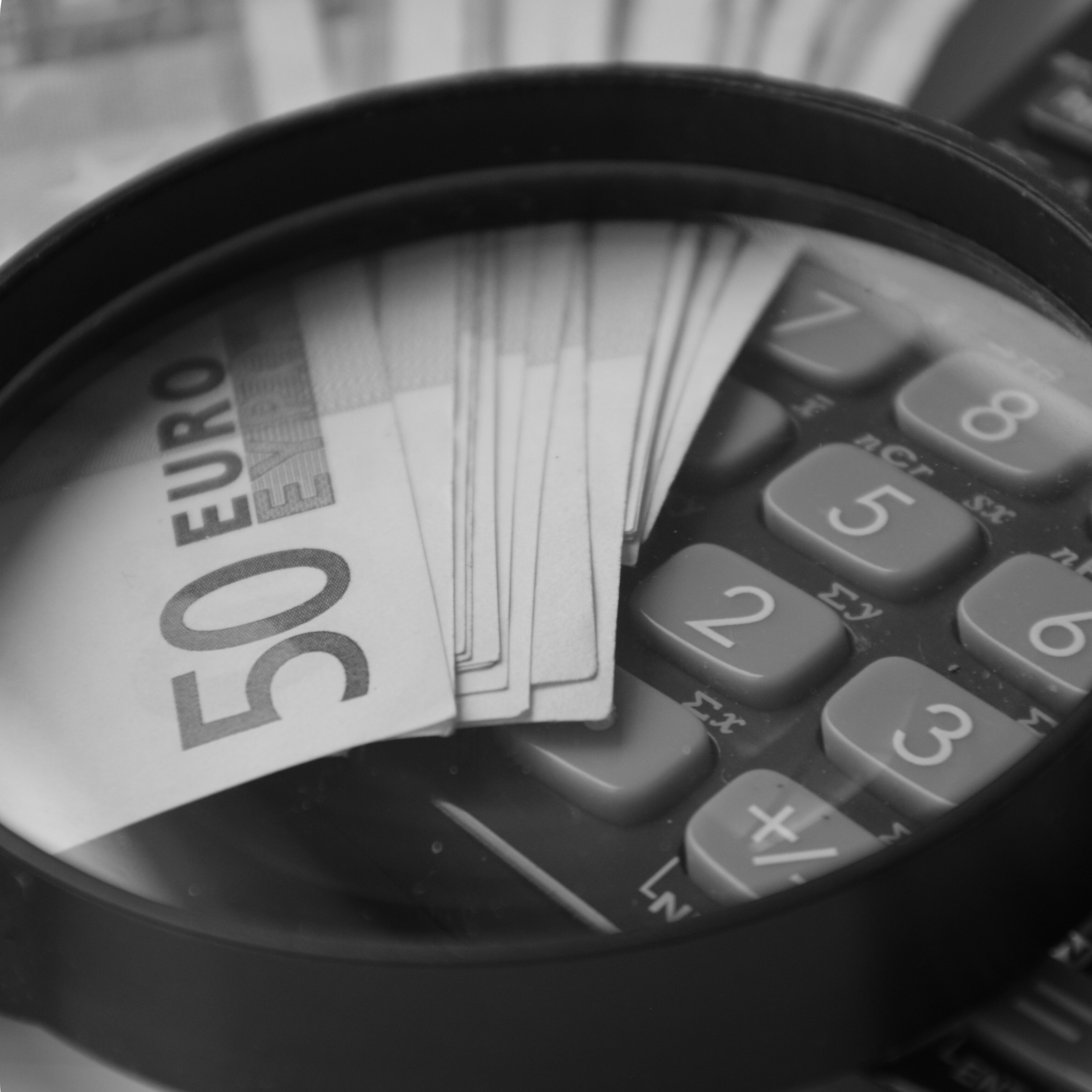 MAAMAKS
08.10.2024
12
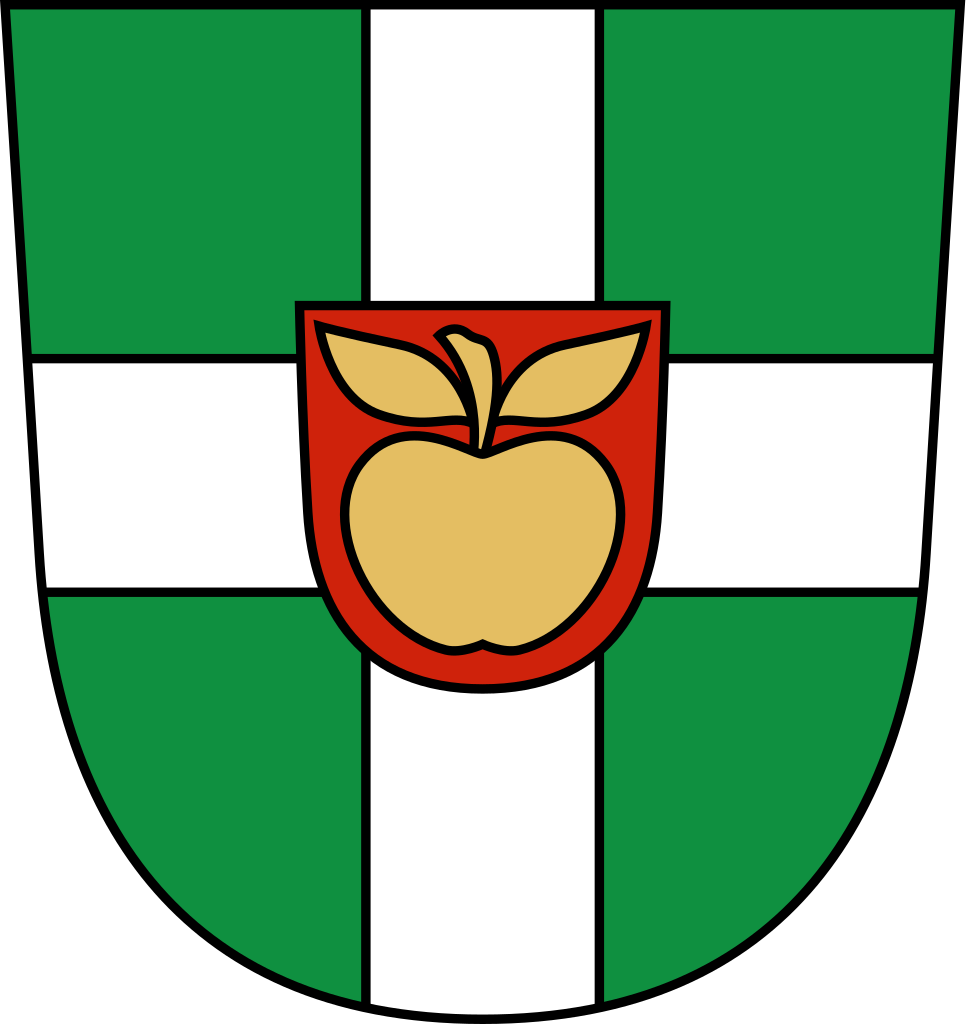 TOETUSFONDI JAGUNEMINE
08.10.2024
13
PÕHITEGEVUSE KULUD
Jagunevad 4 blokki:
Personalikulud 13 051 408 eurot ehk 63,19% kogu põhitegevuse kuludest
Majandamiskulud 4 834 658 eurot ehk 23,41%
Toetused 2 668 261 eurot ehk 12,92%
Muud kulud 101 360 eurot ehk 0,48%
08.10.2024
14
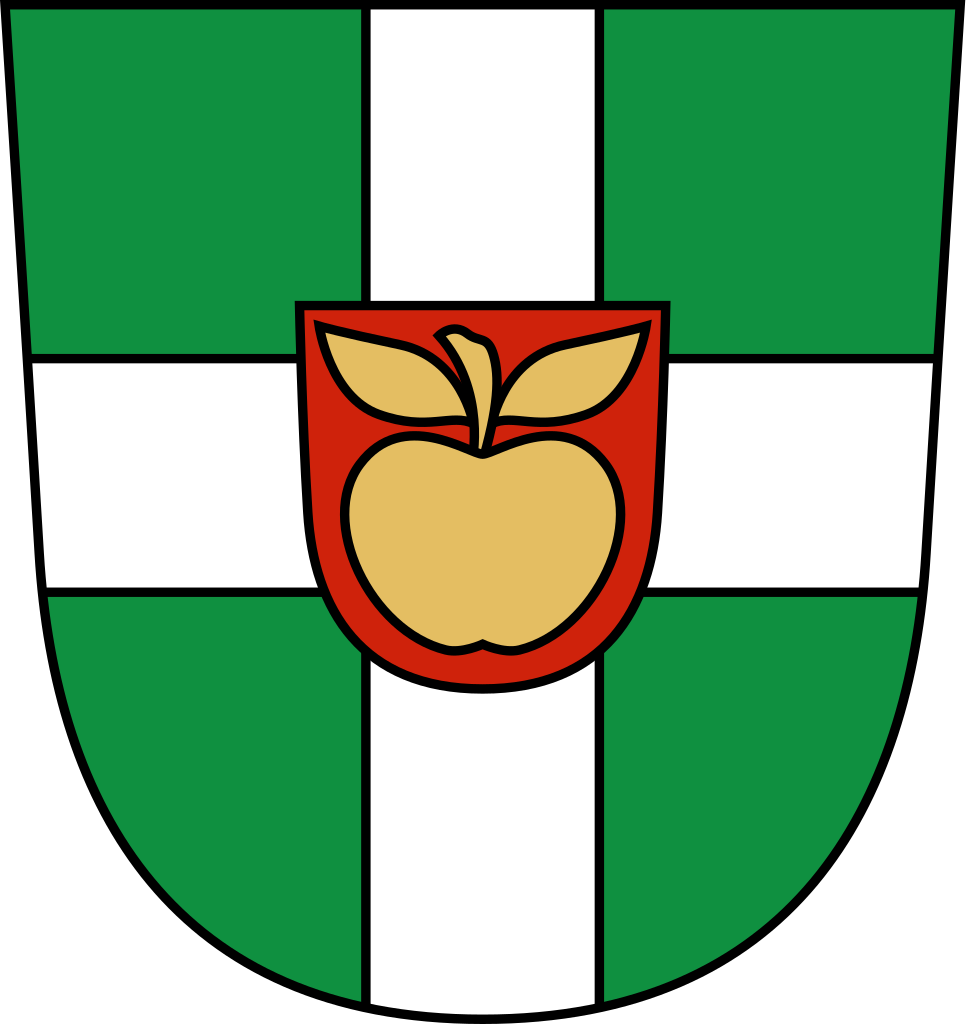 PÕHITEGEVUSE KULUD
Jagunevad tegevusalade vahel
Hariduskulud 58,19%
Sotsiaalne kaitse 14,62%
Vaba aeg, kultuur ja religioon 11,77%
Üldised valitsussektori teenused 5,10%
Keskkonnakaitse 4,61%
Elamu- ja kommunaalmajandus 2,88%
Majandus 2,7%
Avalik kord ja julgeolek 0,07%
Tervishoid 0,05%
08.10.2024
15
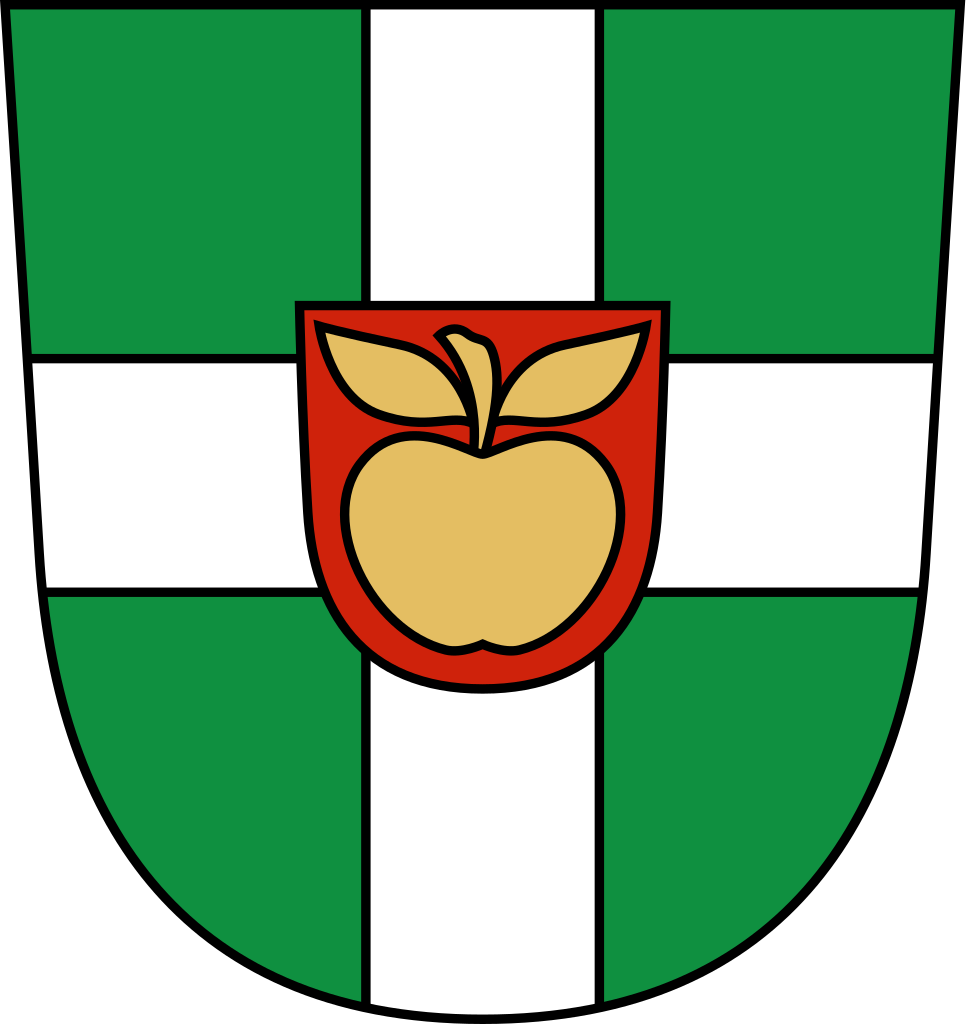 INVESTEERIMISKULUD
08.10.2024
16
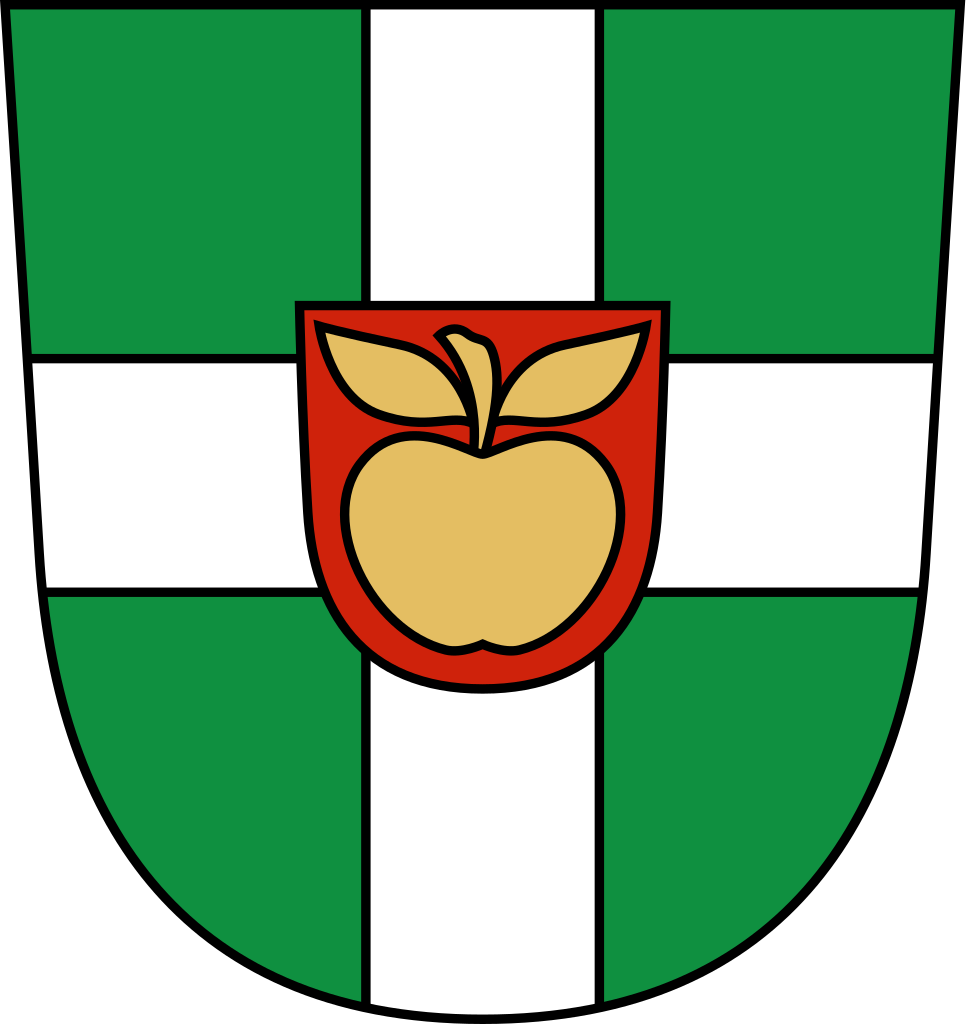 FINANTSEERIMISKULUD
Laenu võtmine investeerimistegevuse kulude katteks        1 991 574 eurot
Laenude tagasimaksmine – eelduslik hetkel 734 505 eurot – kuni ei ole refinantseerimise lepinguid selgunud
Refinantseerime 6 laenu – 2 SEB ja 4 SWEdlaenu- kogusummas 8 589 889,71 eurot.
01. jaanuari 2025.aasta seisuga laenude kogumaht (2024. aasta laen hetkel arvestatud 1,2 miljonit) oleks              10 671 976,31 eurot.
08.10.2024
17
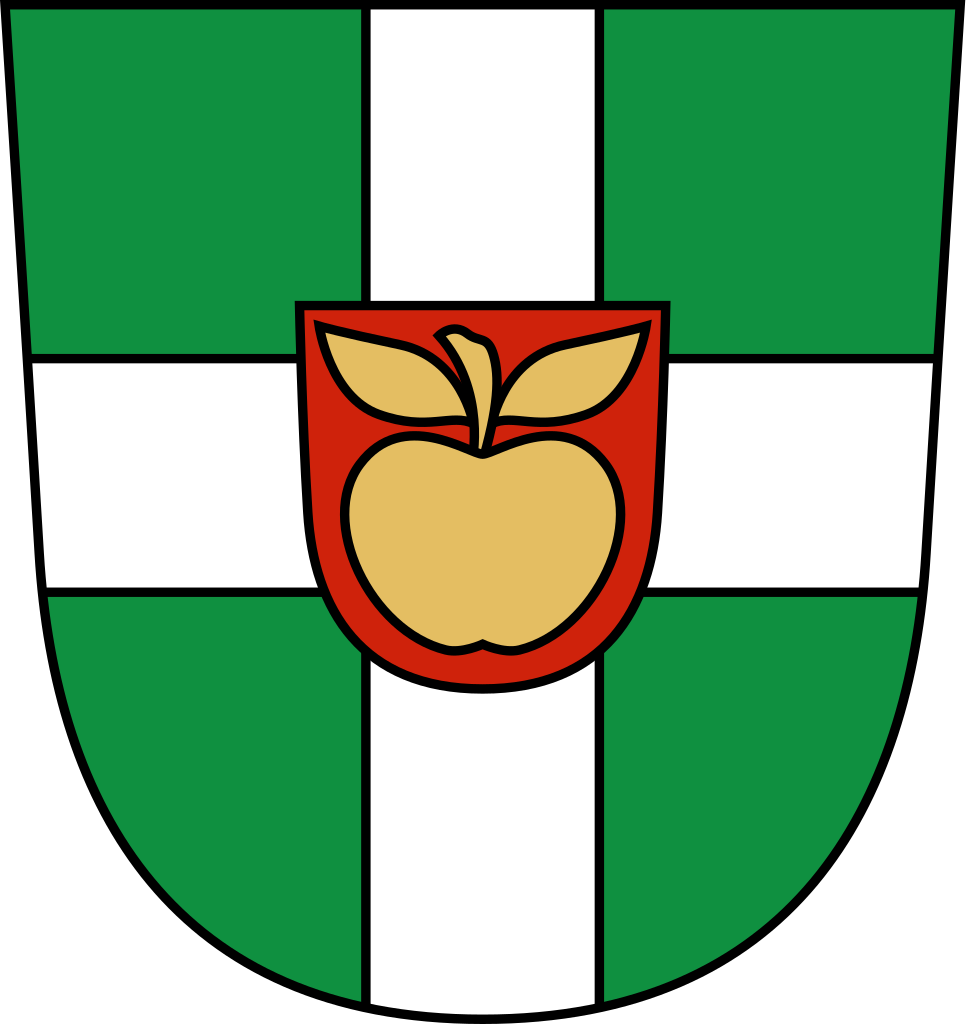 TÄIENDAV INFO
Eelarvesse vaja lisada:
Alampalga tõus – ca 44 000 eurot
Palgatõus – õpetajate abid, assistendid, köögiblokk – 
ca 53 000 eurot
Palgatõus – raamatukogu, kultuurikeskus – ca 28 000 eurot
Toetus Paide Rally – 5 000 eurot
Toetus SA Järvamaa 13 587 (liikmemaks)
08.10.2024
18
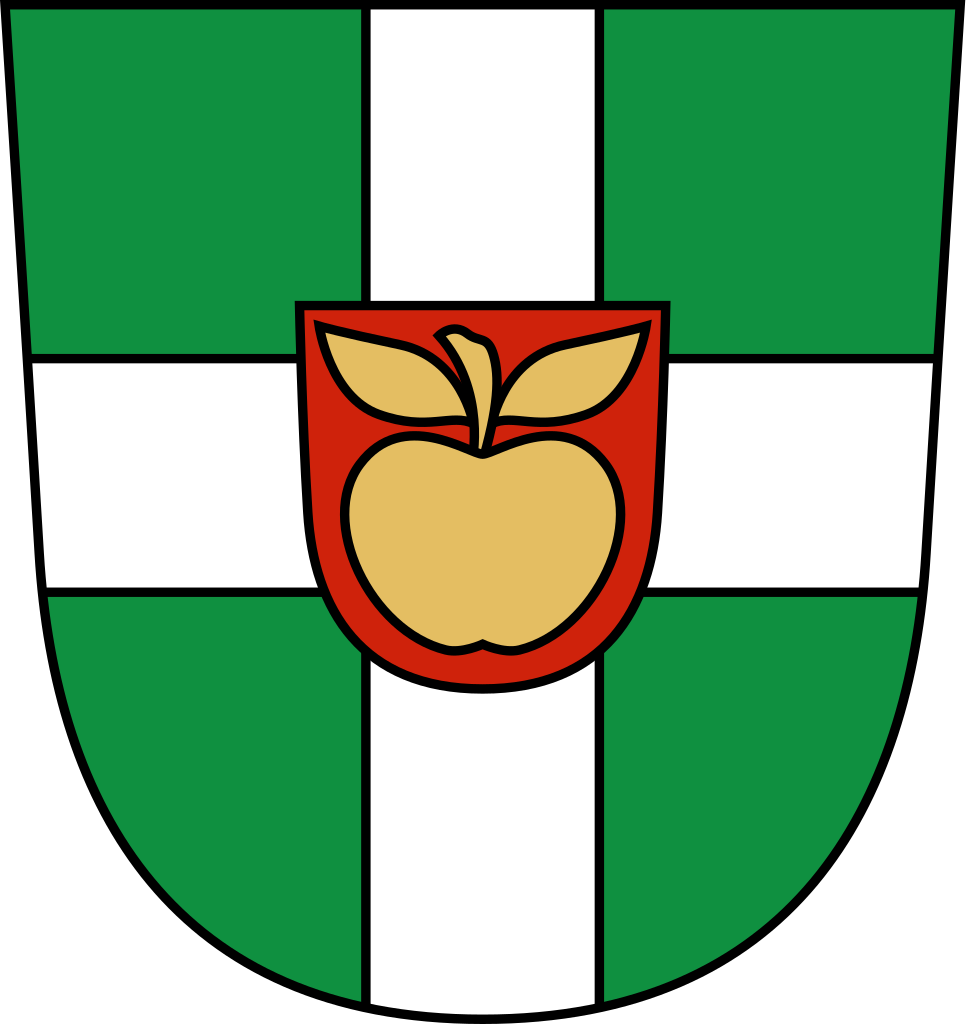 Soovin tänada kõiki hallatavate asutuste juhte ning vallavalitsuse ametnikke, kes eelarve eelnõu koostamisse panustasid!Aitäh Teile!
08.10.2024
19
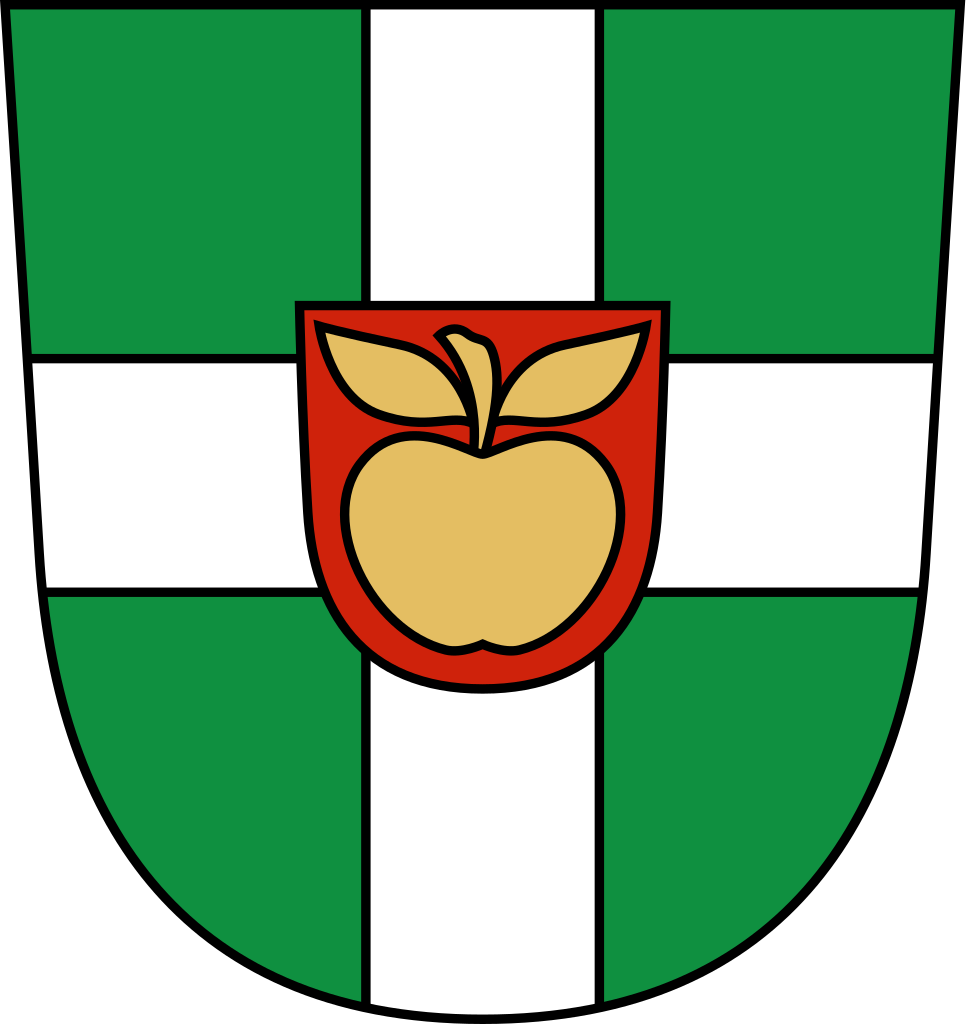 Aitäh kuulamast!
08.10.2024
20
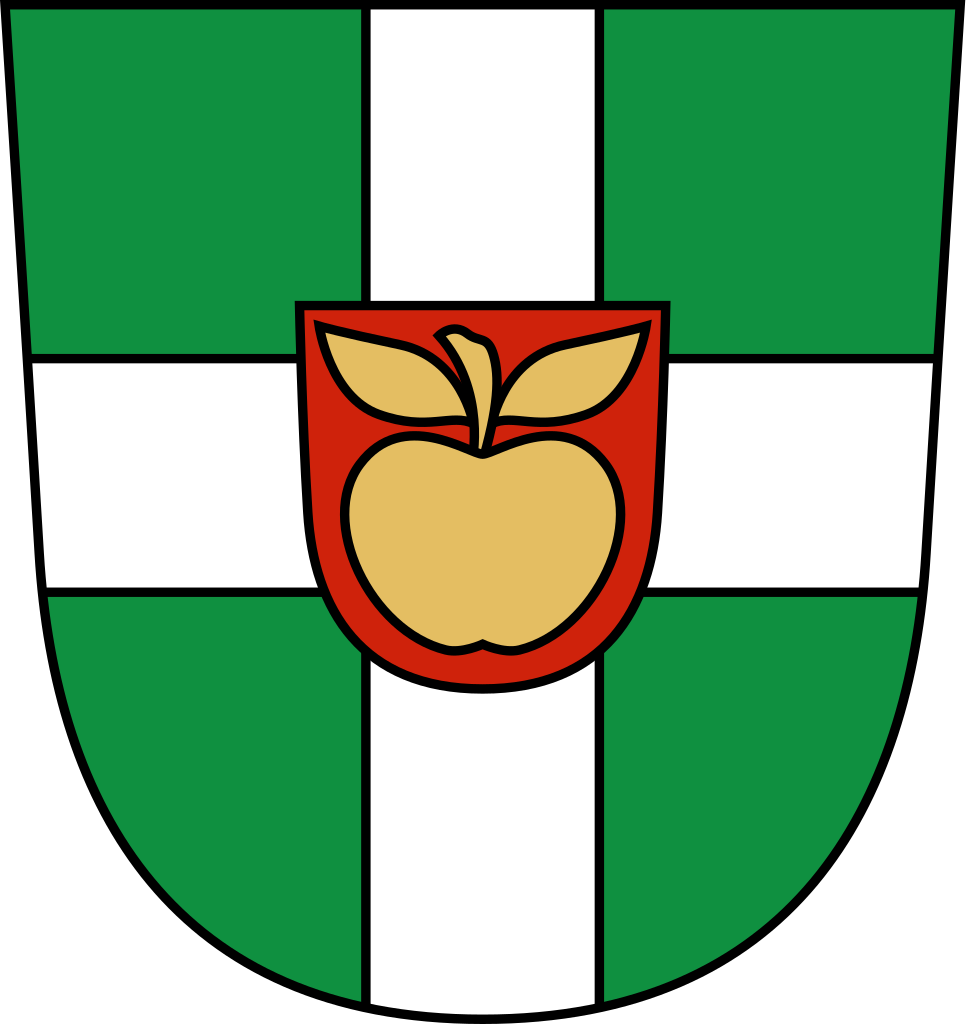